Forum Yhteiskuntaoppi
3
3. Maailmantalous ja sen pelisäännötTaitotehtävä: Tulkitse tilastoa maailmantaloudesta
Tehtävässä harjoiteltavat taidot
tilaston lukeminen
tiedon soveltaminen
Forum Yhteiskuntaoppi 3, Luku 1
2
Tulkitse tilastoa maailmantaloudesta
Tutki seuraavalla dialla olevaa kuviota. Mitä se kertoo maailmantaloudessa tapahtuneista muutoksista vuosien 1985 ja 2015 välillä?
Forum Yhteiskuntaoppi 3, Luku 1
3
Tulkitse tilastoa maailmantaloudesta
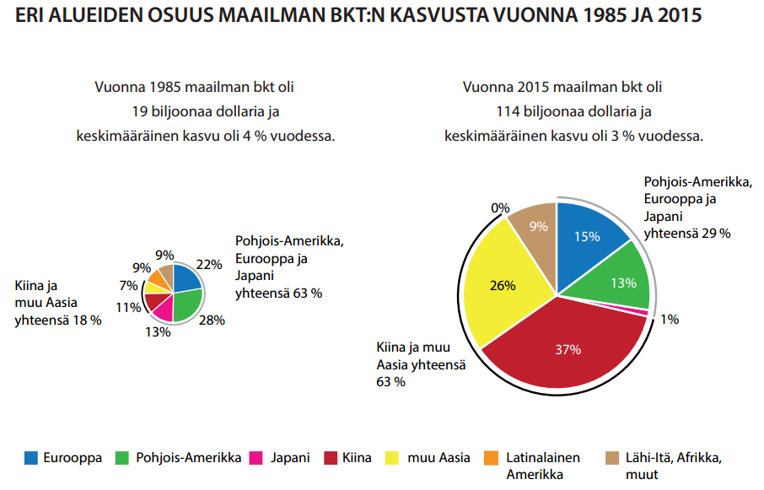 Forum Yhteiskuntaoppi 3, Luku 1
4
Forum Yhteiskuntaoppi
3
Opettajalle
Näkökulmia tehtävään
Vuonna 1985 maailman bkt oli yhteensä 19 biljoonaa dollaria. Vuoteen 2015 mennessä se oli noin kuusinkertaistunut.
Vuonna 1985 talouskasvu tapahtui suurimmaksi osaksi vanhoissa teollisuusmaissa. Kiinan ja muun Aasian osuus osuus oli noin viidesosa.
Vuonna 2015 vanhojen teollisuusmaiden osuus kasvusta on laskenut alle kolmannekseen. Kiinan ja muun Aasian osuus on puolestaan kasvanut yli puoleen.
Kuvio kertoo maailmantalouden voimakkaasta kasvusta ja sen painopisteen siirtymisestä Aasiaan.
Forum Yhteiskuntaoppi 3, Luku 1
6